Интерактивная раскраска
В гости
 в 
Простоквашино
Литературное чтение
УМК любой
Автор: Мануилина Евгения Анатольевна,
Учитель начальных классов
 МБОУ «СОШ№14» г.Братска
 Иркутской области
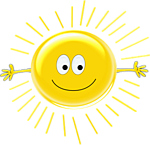 Дорогие ребята, 
хотите узнать историю создания Простоквашино? 
Тогда  рисуйте!
В случае правильного ответа следуйте к следующему слайду.
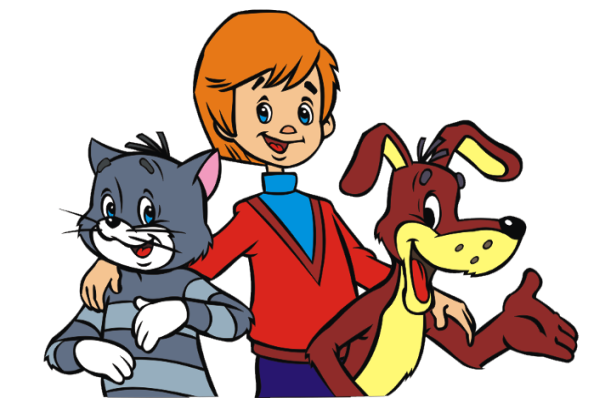 В какой книге живут говорящие собака и кот?
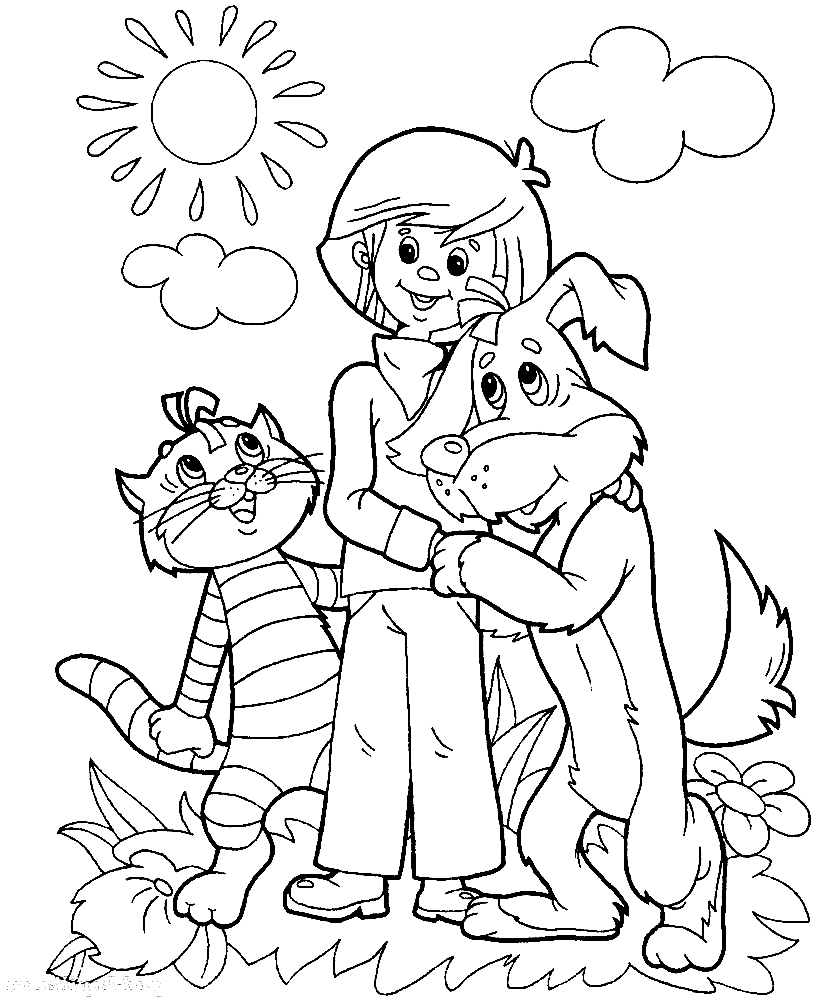 Крокодил Гена и его друзья
Дядя Федор, пёс и кот
Следствие ведут колобки
Почему дядя Фёдор ушёл из  дома?
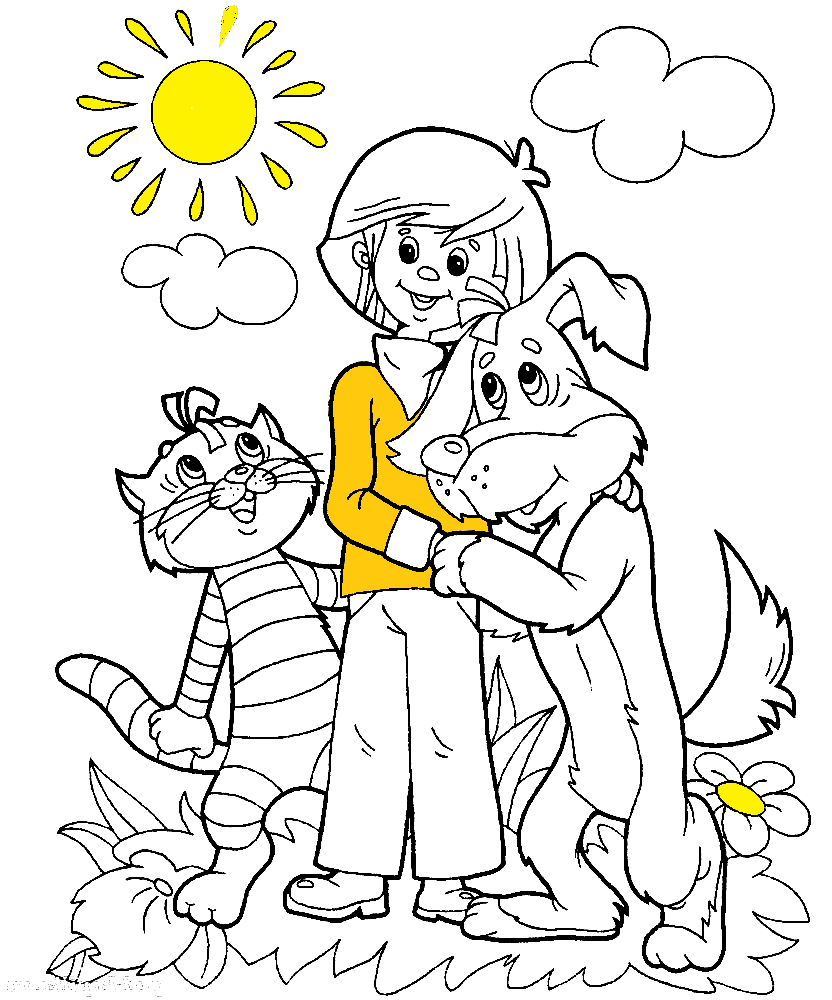 Родители не разрешили играть в комнате
Родители не разрешали дома заводить животных
Родители не купили ему собаку
Как звали кота дяди Фёдора?
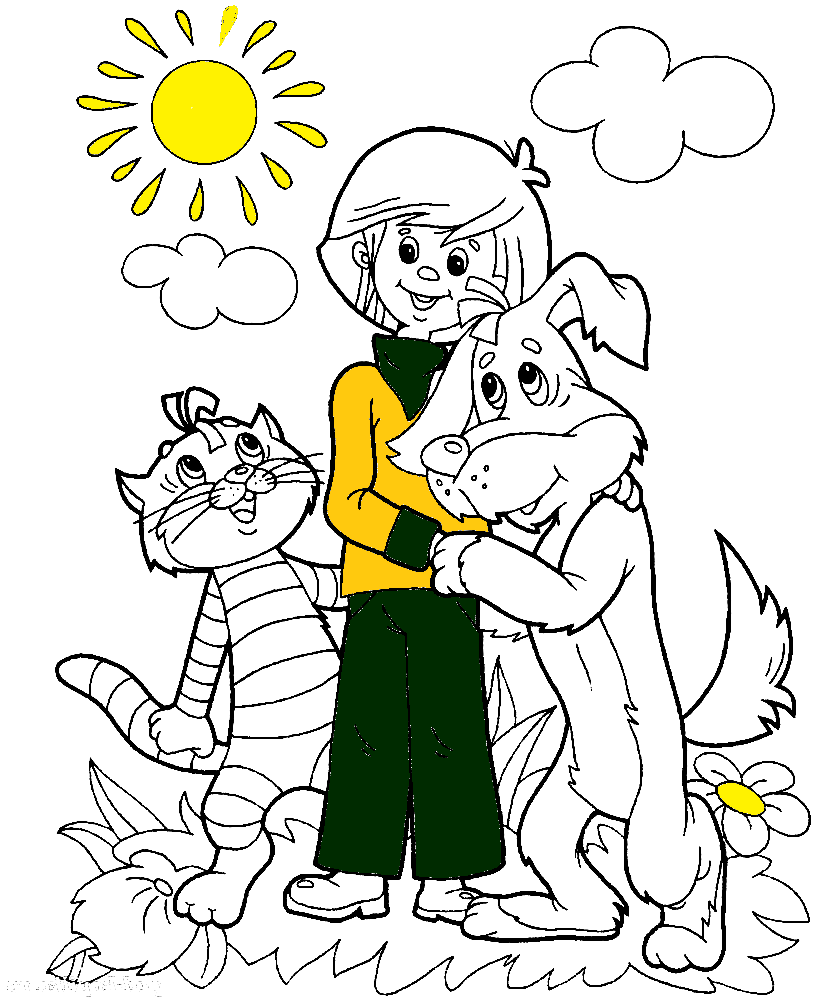 Мурзик
Котофей
Матроскин
Кто о себе сказал: «Я могу и картошку окучивать задними лапами. И посуду мыть – языком облизывать. И места мне не надо, я могу на улице спать»?
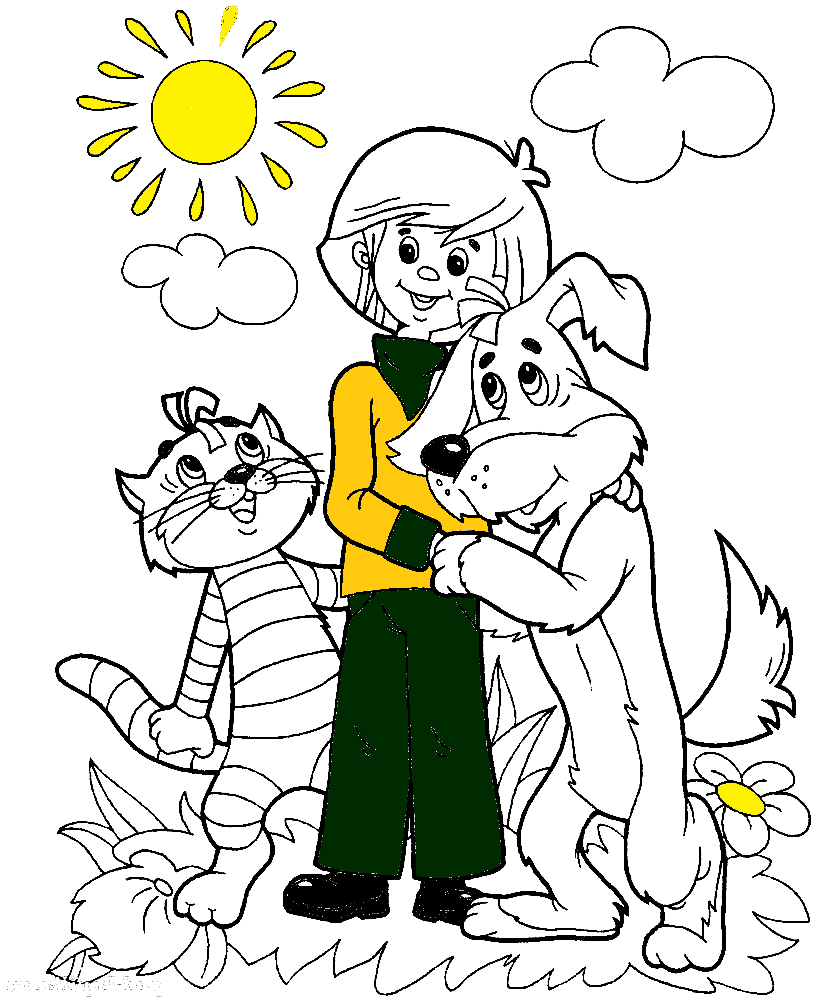 Пёс Шарик
Кот Матроскин
Дядя Фёдор
Что нужно было коту Матроскину для счастья?
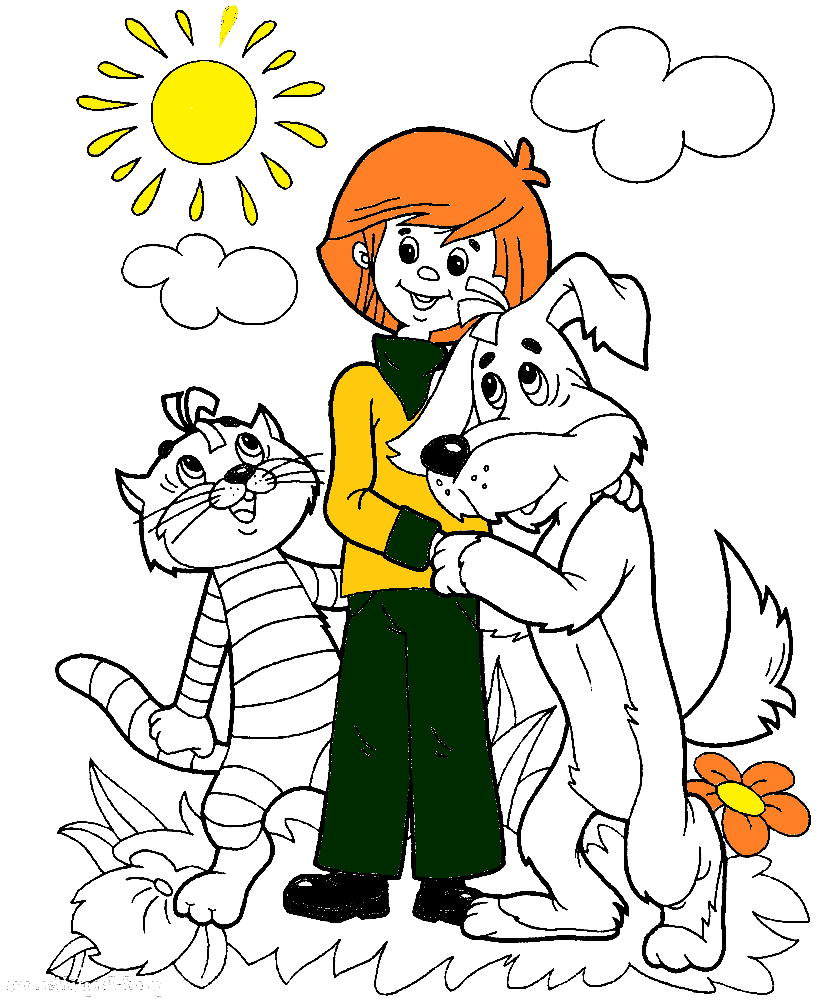 Ружьё
Молоко
Корову
Каким словам учил кот галчонка Хватайку?
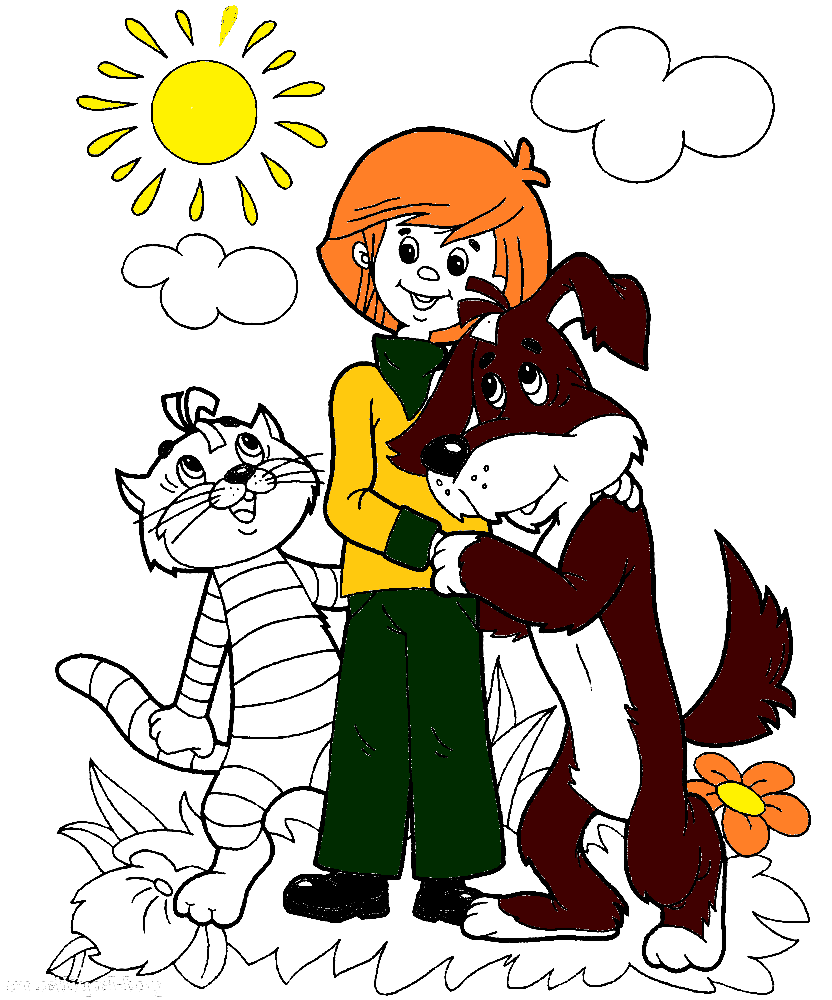 Как дела?
Кто там?
Доброе утро!
Как назвали корову?
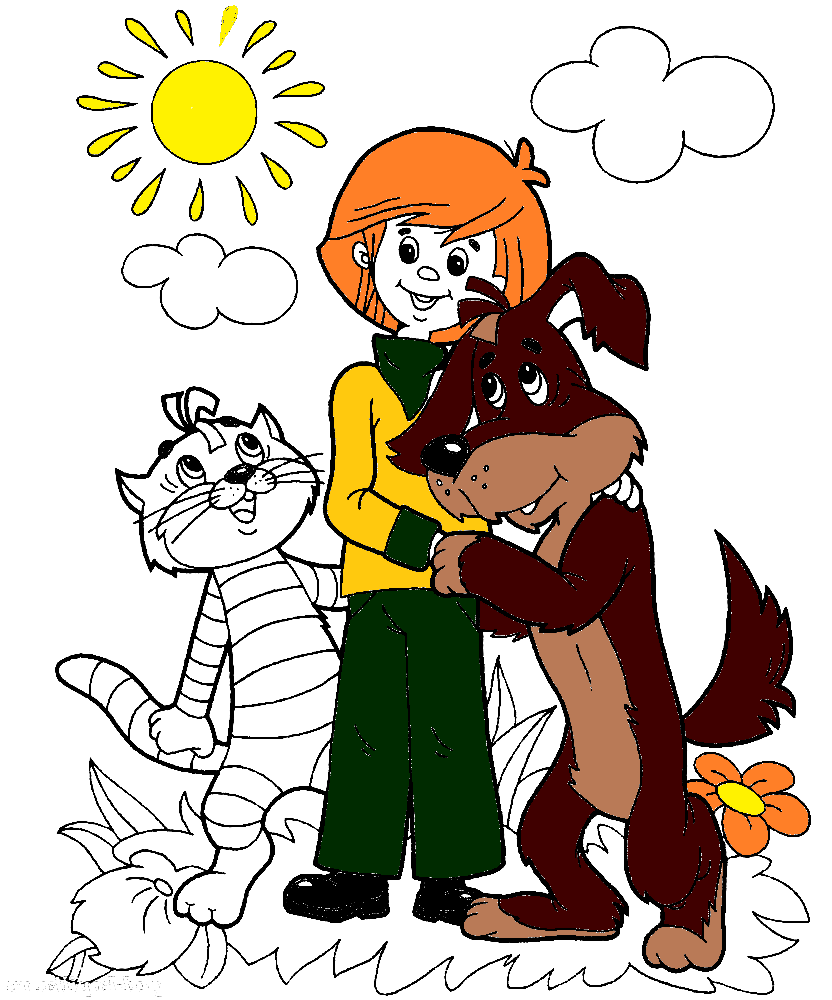 Бурёнка
Зойка
Мурка
Какая  любимая обувь была у Шарика?
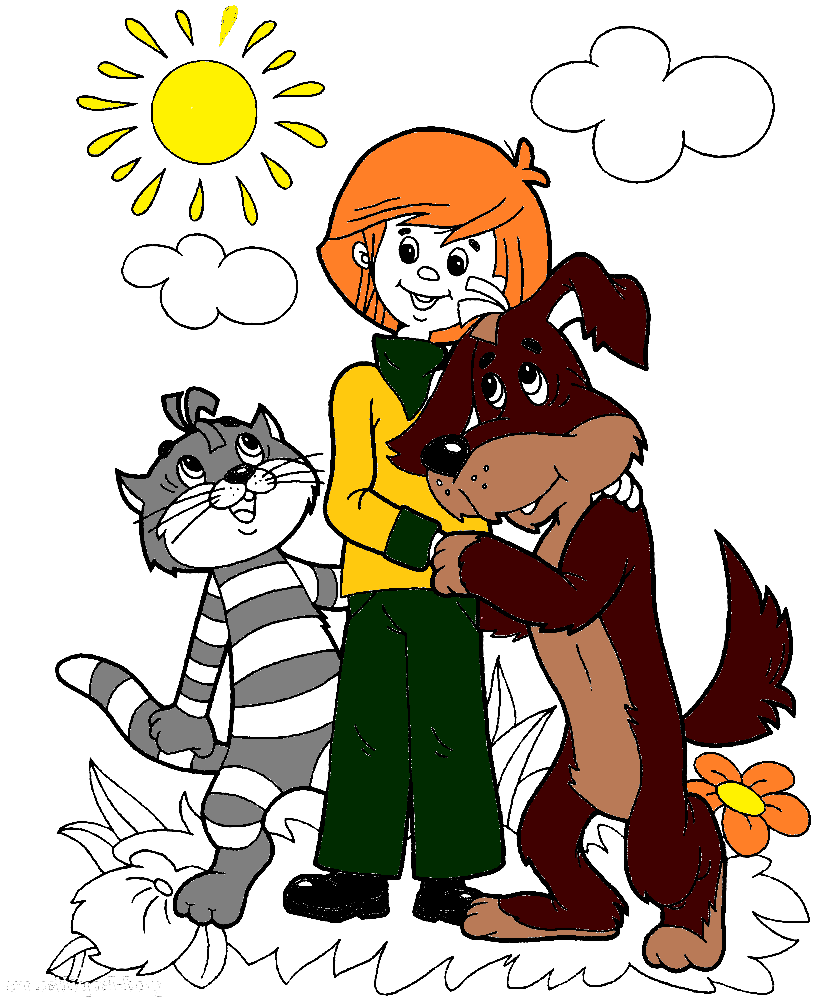 Кроссовки
Валенки
Кеды
Кто такой Печкин?
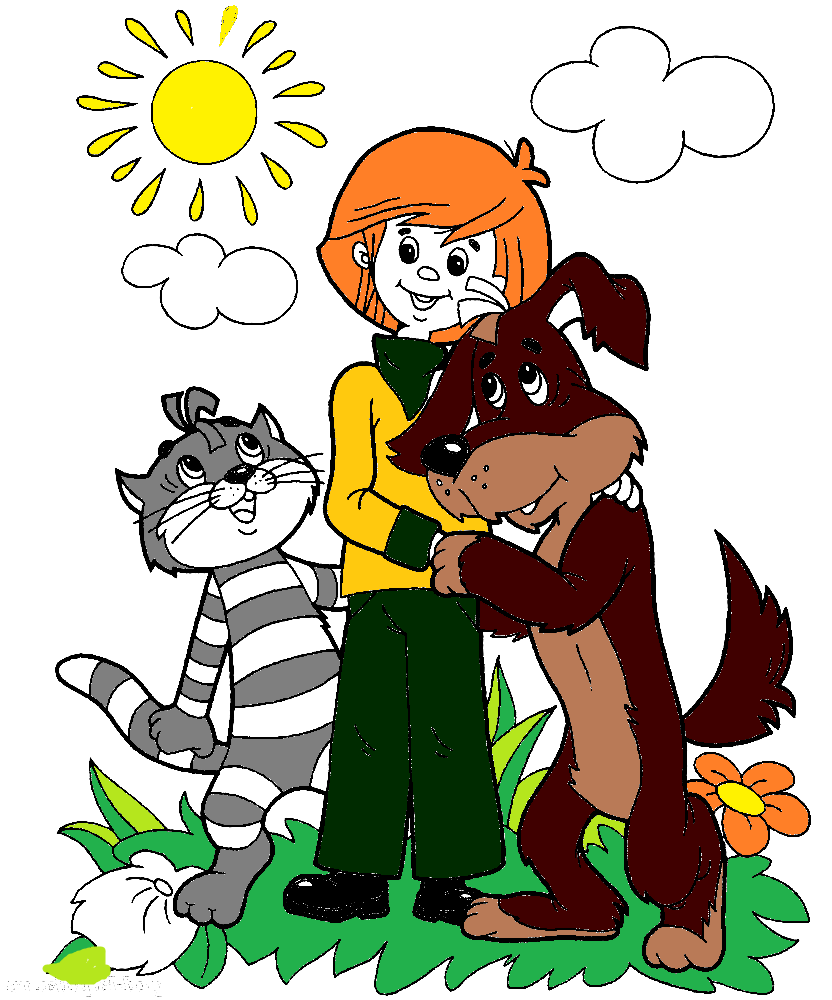 Повар
Моряк
Почтальон
Что послал почтальон Печкин маме и папе дяди Фёдора для опознания?
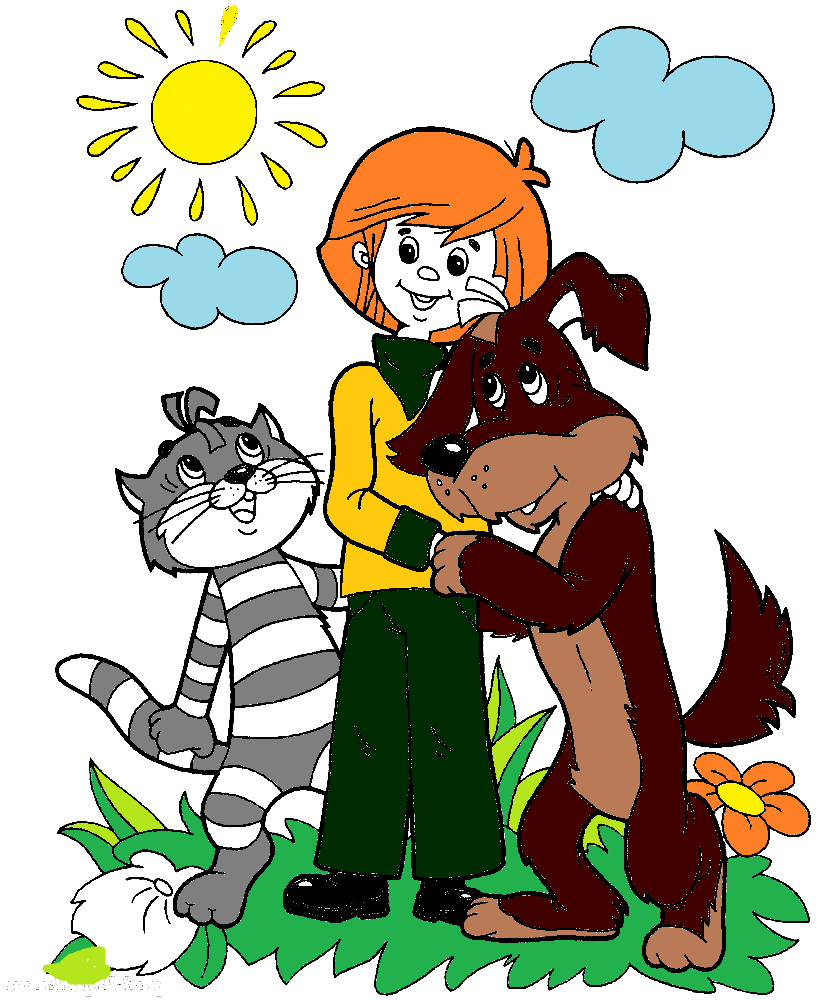 Фотографию
Пуговицу
Одежду
Какую награду получил Печкин за мальчика?
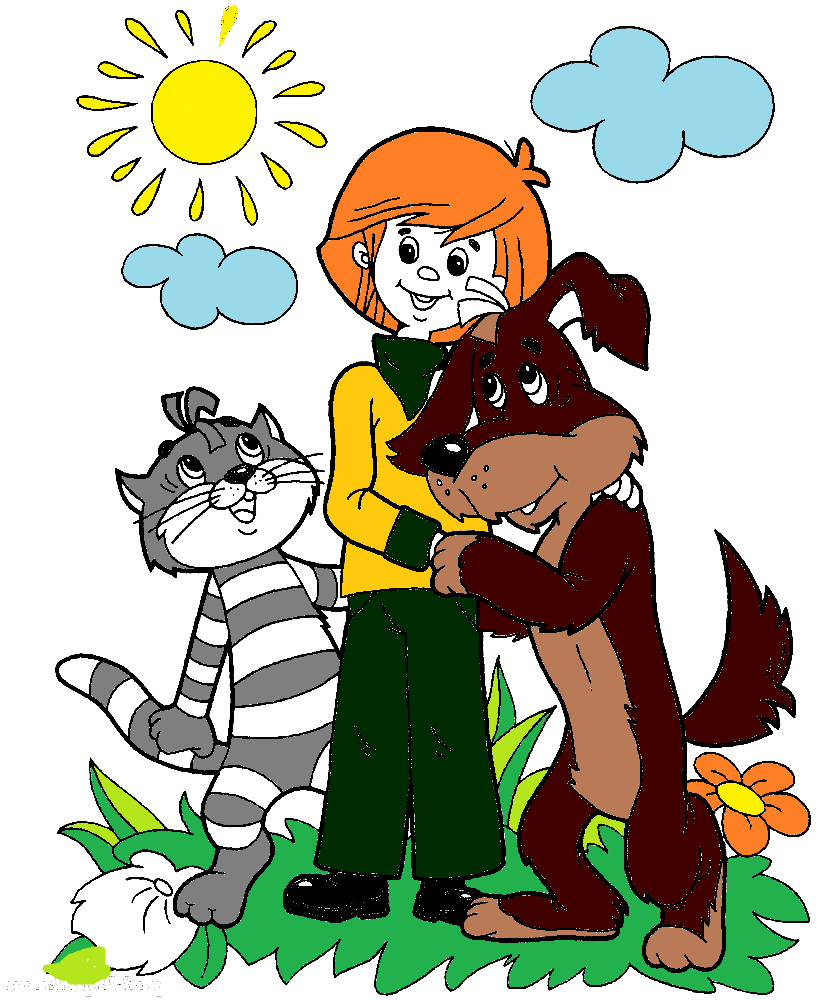 Бинокль
Ружье
Велосипед
Какое имя дали телёнку Дядя Фёдор, пёс и кот?
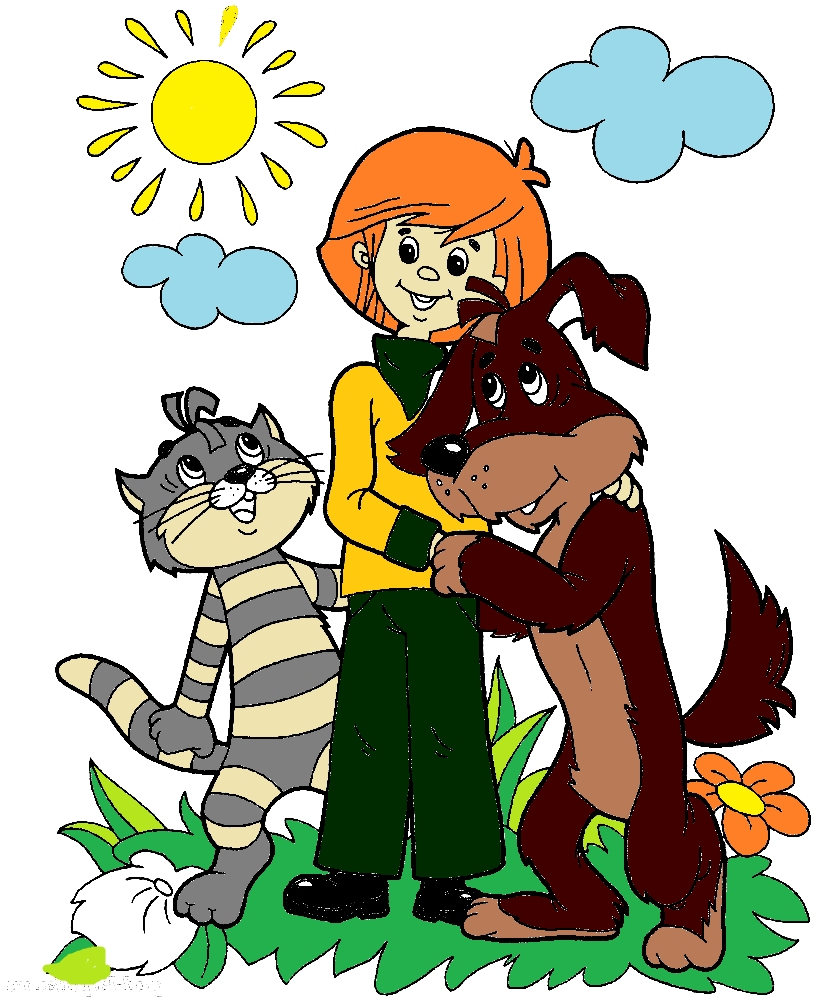 Гаврюша
Гномик
Вася
За кем охотился с фоторужьём пёс Шарик?
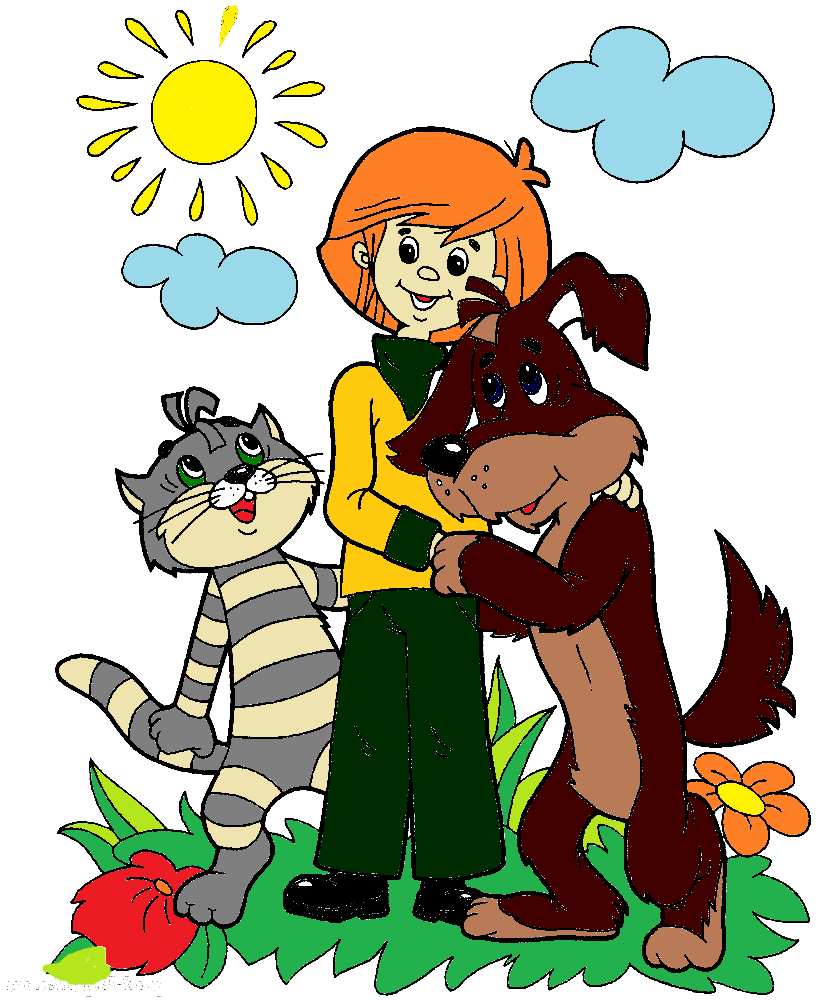 За мышкой
За зайцем
За бабочками
"Я всегда знал, что буду писать для детей»
                                                                                             Эдуард Успенский
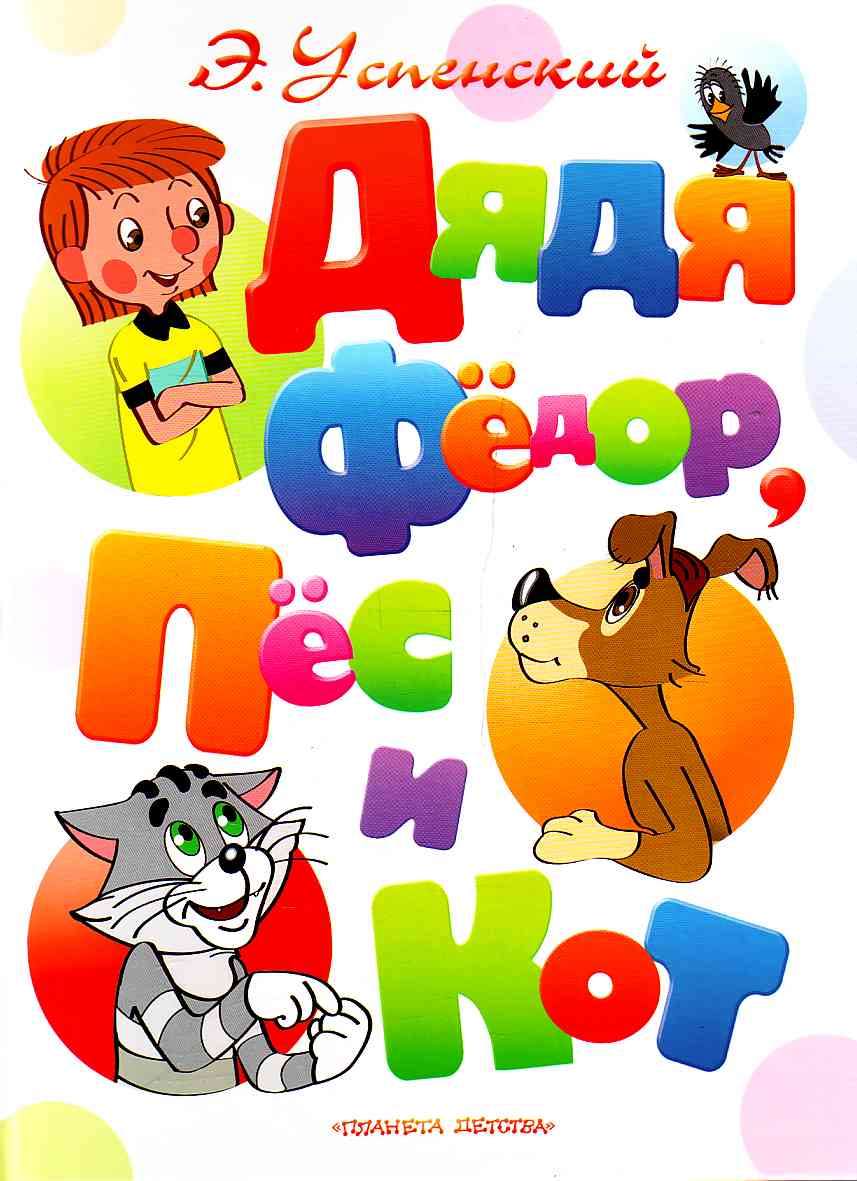 А  начиналась история этого мультфильма в пионерском лагере, где тогда ещё молодой Эдуард Успенский подрабатывал библиотекарем. Интересных книг на всех детей не хватало, и начинающий писатель, чтобы развлечь малышей стал придумывать как бы вечернюю сказку - приключения жителей деревни Простоквашино: славного Дяди Федора, преданного и честного Шарика, потрясающе умного, немного ироничного кота Матроскина и старенького почтальона Печкина.
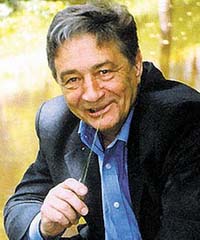 Источники
Вопросы викторины
http://skazvikt.ucoz.ru/forum/2-46-1
фон презентации
http://img0.liveinternet.ru/images/foto/b/2/apps/1/442/1442334_a2624a44ff4d.jpg
Картинки
https://arhivurokov.ru/kopilka/up/html/2017/01/16/k_587cff9466ee9/380167_2.png
https://ozon-st.cdn.ngenix.net/multimedia/1012152406.jpg
https://img-fotki.yandex.ru/get/9306/218307002.12/0_e8221_cc21f718_S
Портрет  Э.Успенского
https://files.ladoshki.com/data/goesdown/Uspenskiy_Eduard/pics/_author.jpg
Картинка -раскраска
http://razukrashki.com/uploads/raskraski/2014/07/30/2402/preview_druzia-iz-prostokvashino.png